Arbre des causes

Accident du Travail du 28 octobre 2024 de Mr  D.
Nombre de jours d’arrêt: 18 jours
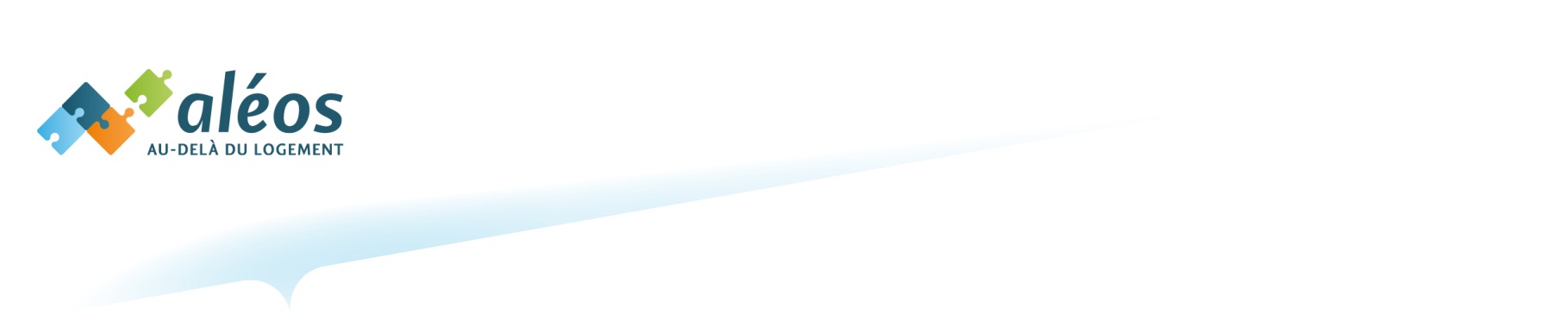 Circonstance de l’accident :
M. D était chargé de remplacer une manivelle complète de volet dans la chambre 601 
de la résidence Gambetta. Cette tâche nécessitait le retrait d’une plaque de PVC collée.
Coupure à l’indexe gauche
Décollement plaque PVC colée
Utilisation d’un cutter entrainant un effort excessif sur l’outil
Ripage du cutter
Utilisation outil non adapté
Non port d’EPI adapté
Causes:
Non port de gants adéquate à la tache (anti-coupure).
Utilisation d’un cutter, un outil inadapté à la tâche, sans système de sécurité.

Actions correctives:

Note de service (rappel)  sur le port des EPI dans la cadre de l’utilisation d’outils tranchants.
Note de service rappelant la nécessité d’utiliser un outil adapté à la tache.